Технологии работы по формированию жизнестойкости у обучающихся
Пимахова Александра Владимировна,методист МАУ ИМЦ
Соотношение социально-психологического портрета современного детства и воспитательного идеала
Формирование ценностных ориентаций
Формирование жизнестойкости у обучающихся
Организация социальной среды
Информирование
Использование методов активного социально-психологического обучения (например, в формате групповых тренингов)
Активизация личностных ресурсов
В случаях уже сформированного отклоняющегося поведения ведется работа по уменьшению негативных последствий девиантного поведения. Ее цель - профилактика рецидивов или их последствий
Технологии работы по формированию жизнестойкости у обучающихся
Использование восстановительного подхода (восстановительные вопросы, технология «Круг сообщества»)
Формирование ценностных ориентаций через цикл бесед, тематических уроков и т.д.
Тренинги аффективно-ценностного обучения для активизации личностных ресурсов 
Использование социально-ориентированных игр
Восстановительный подход:ценностные принципы
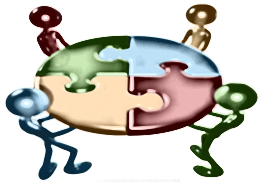 При восстановительном разрешении ситуации люди могут:
выслушать и понять друг друга, восстановить общение, отношения и доверие
договориться, как они будут исправлять ситуацию и ее последствия, если кому-то был причинен вред – то как он будет заглажен
избавиться от вражды и негативных переживаний, связанных с ситуацией;
самостоятельно прийти к общим решениям, удовлетворяющим каждого участника
взять на себя ответственность и обсудить поведение каждого в будущем, чтобы избежать повторения ситуации
заручиться поддержкой сообщества при осуществлении решений и позитивных изменений
восстановить контроль над ситуацией (родительский, педагогический, управленческий)
Способствует  восстановлению субъектной позиции, ответственности и справедливости
Виды восстановительных программ
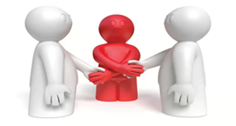 Восстановительная медиация:
программы по заглаживанию вреда
программы примирения 
челночная медиация 
Круги сообществ:
круг взаимопонимания
круг примирения
круг заглаживания вреда
круг поддержки жертв
круг исцеления
круг решения проблемы
профилактический круг
Школьно-родительский совет
Школьная конференция
Профилактическая восстановительная программа
Эта работа требует специальной подготовки!
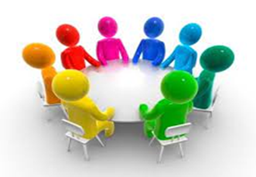 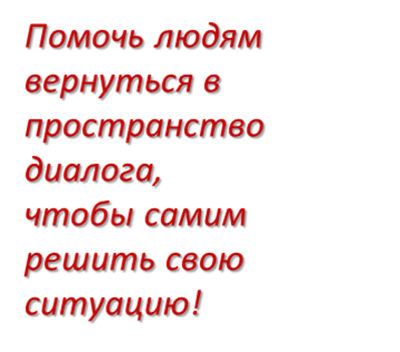 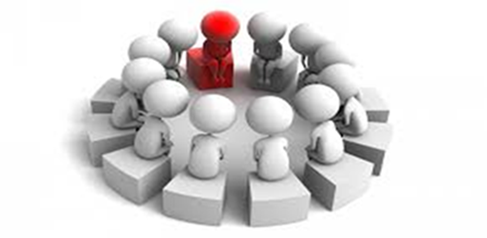 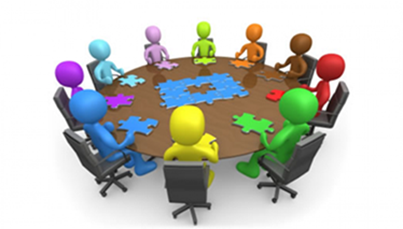 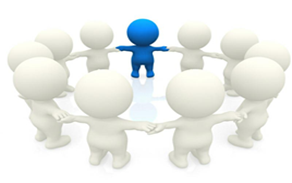 Круги сообщества
Многовековой традиционный способ разрешения 
конфликтов и сложных ситуаций в сообществах, 
существующий в различных культурах у многих народов.
Круги заключаются не в представлении или указывании на правильное или неправильное, или в постановке отличного спектакля. Их роль не в том, чтобы выдать «нужный ответ» и уж точно не заставить других принять нашу точку зрения. Их цель даже не заставить человека измениться. Все вышесказанное – это методы манипулирования ситуацией, чтобы задействовать контроль для её изменения. Напротив, Круги стремятся дойти до сути нашего существования, исследуя наши сердца, душу и наше представление о правде, и вновь открыть наши жизненные ценности, которые помогают нам понять, какими мы хотим быть. 
См. Пранис К., Стюарт Б., Уедж М. 
Круги примирения: от преступления к сообществу. 
М.: МОО Центр «Судебно-правовая реформа», 2010
Круг исцеления для педагогов и специалистов:возможные вопросы на содержательные раунды
Представьте себя в профессиональном и личном плане: имя и должность, что-то о себе (раунд знакомства); 
Назовите ваше человеческое качество / способность, помогающее вам чувствовать внутреннюю опору и справляться со сложными жизненными ситуациями (раунд ценностей); 
В чём вы видите ситуацию, и как лично вас она затронула? Что для вас самое важное в этой ситуации? (раунд актуализации проблемы); 
Как вы можете поддержать себя в этой ситуации? Кто и как может поддержать вас? Кому и как готовы помочь вы сами? (раунд поиска решения и ресурсов).
Для церемонии закрытия можно подготовить завершающее слово Хранителя и волонтёров Круга или какое-то общее действо на единение и поддержку
Формирование безопасной образовательной среды
Игровые технологии
Применение игровых технологий
Использование социально-ориентированных игр
Игра «Антибуллинговая команда»
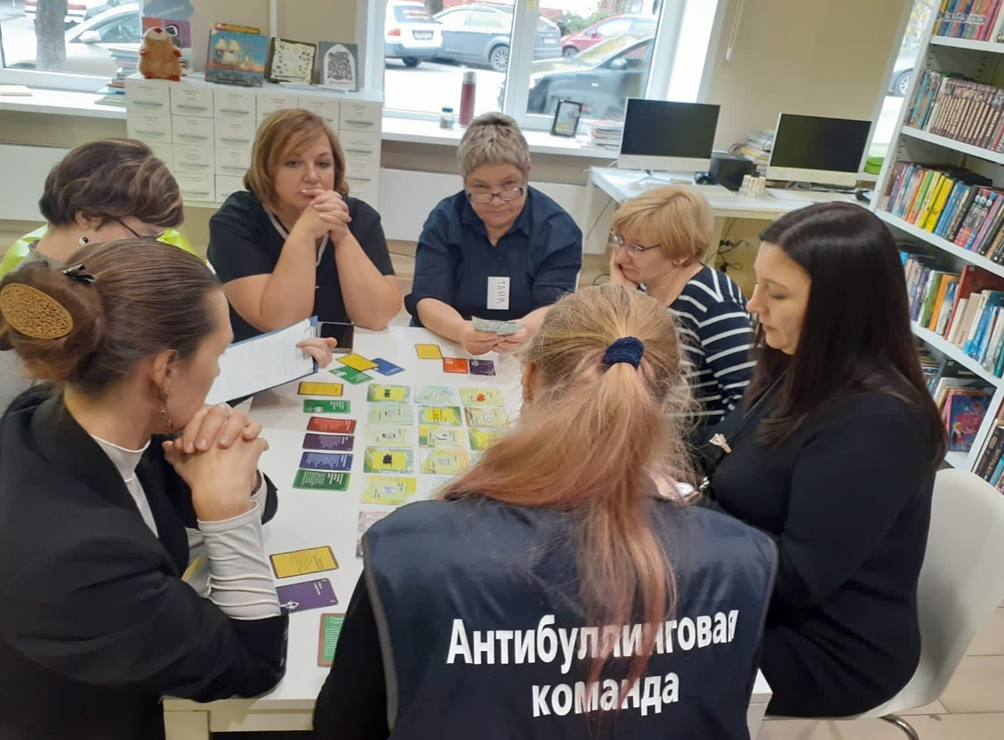 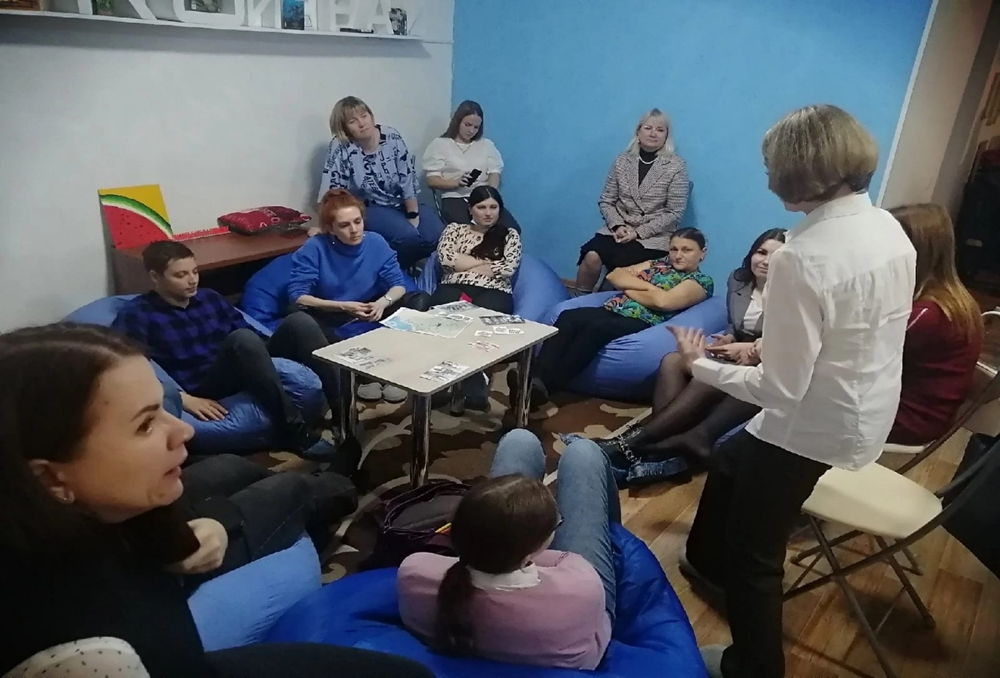 Игра-тренинг
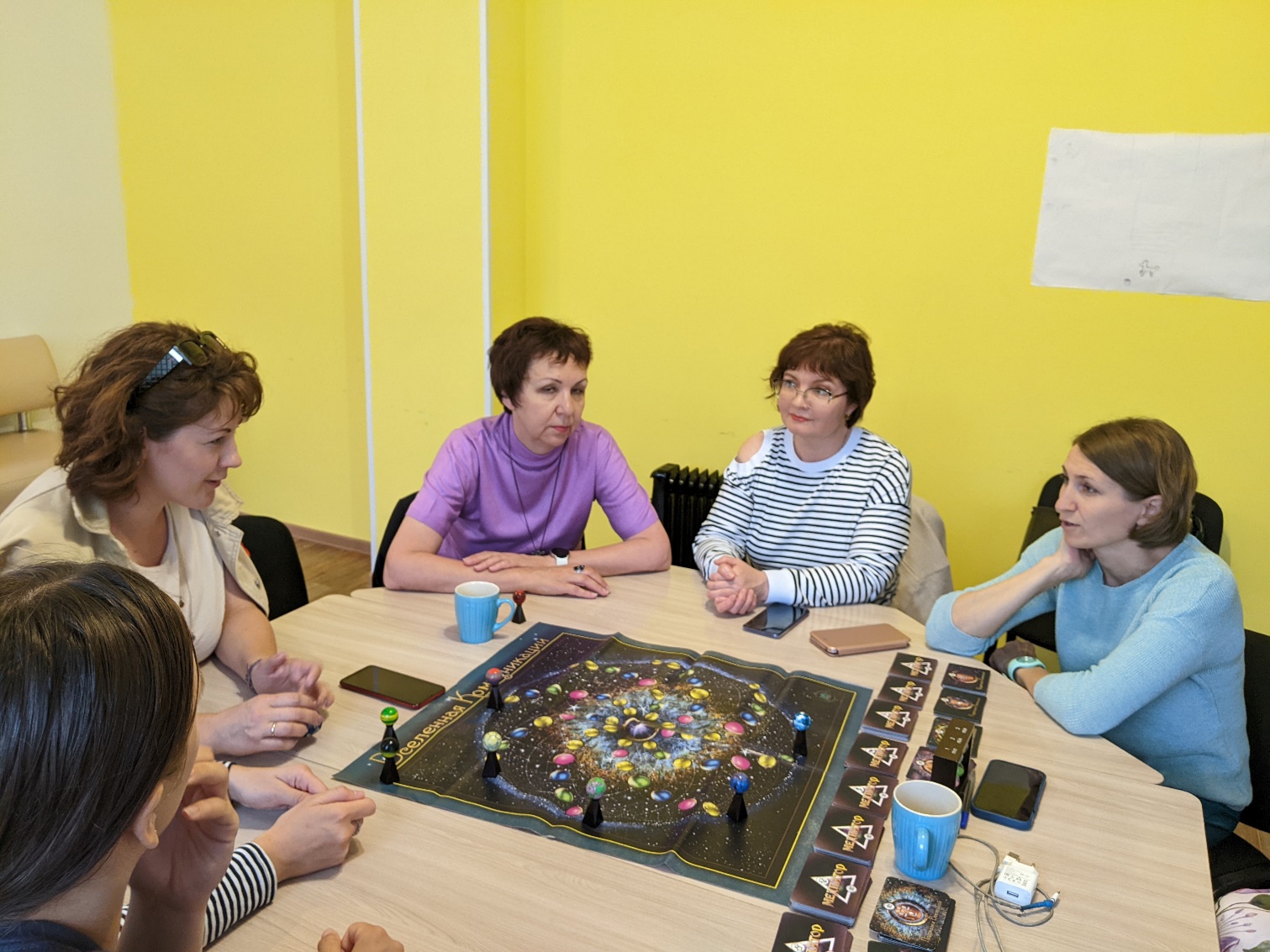 «Антибуллинговая команда»
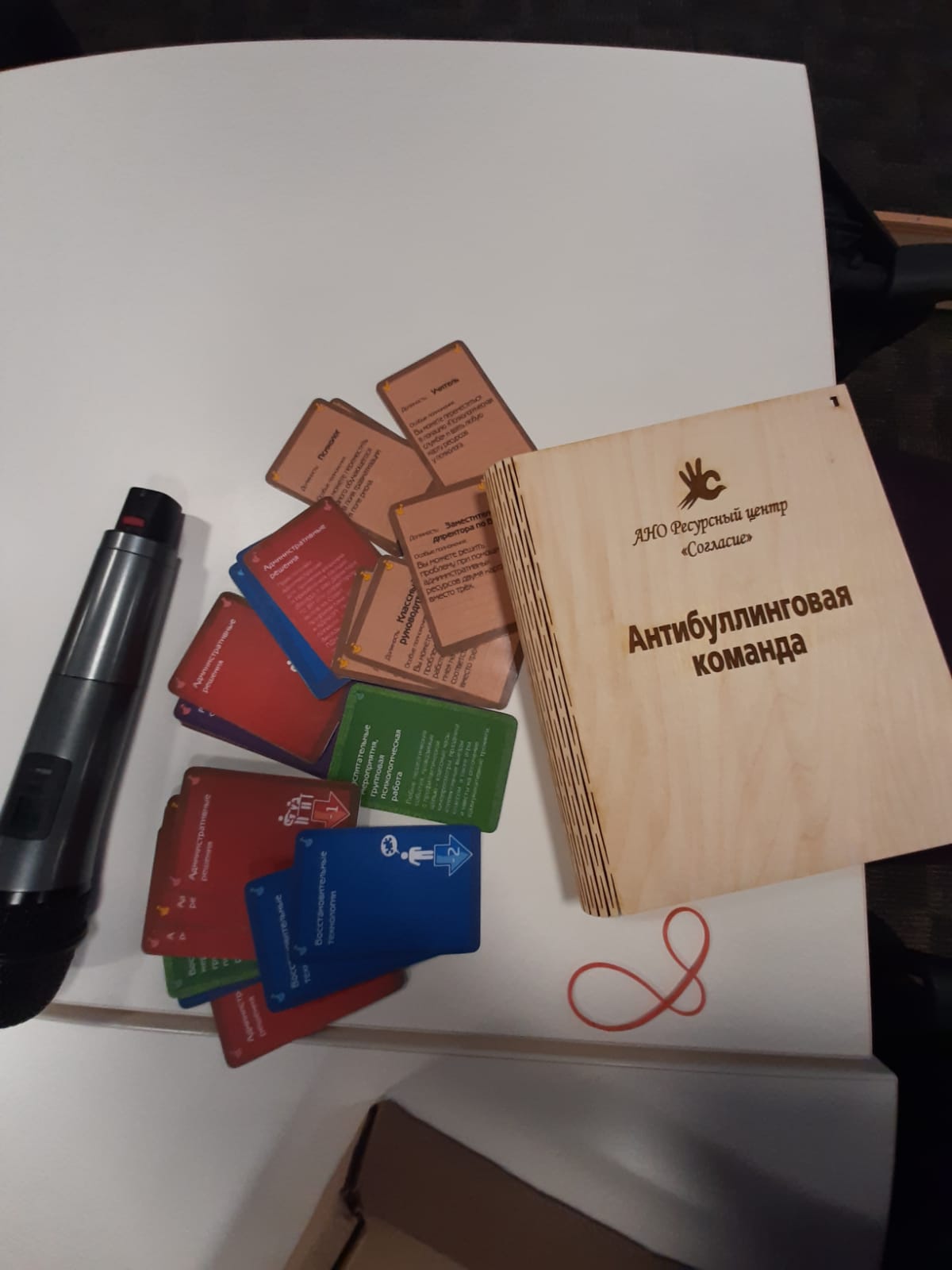 Цитата из книги Гордона Кормана «Рестарт»
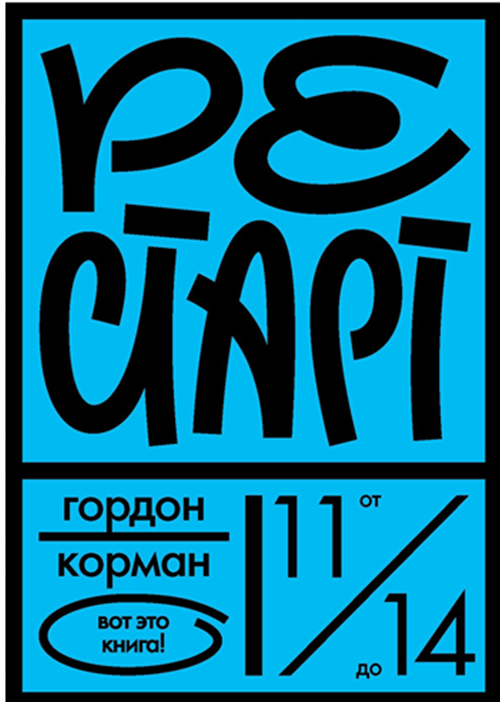 «Затеяли травлю Чейз, Эрон и Питон, но немного спустя подтянулись и остальные. Они быстро сообразили, что именно мой брат каждый раз оказывается тем, кто кричит и забавно отбивается, когда его запихивают в шкафчик или превращают в мумию с помощью туалетной бумаги. Мы и оглянуться не успели, как Джоэл стал жертвой всеобщих насмешек и издевательств. Жизнь его сделалась абсолютно невыносимой»
«Голоса в голове подростка»
Rомантика
Еще один шанс
Sемья
Tвой выбор
Aльтруизм
Rаскаяние
Tалант
«Голоса в голове подростка»
Дружба 
Репутация
Семья
Любовь
Уважение
Ответственность
Фестиваль социально-ориентированных и психологических настольных игр «Не PROиграй»
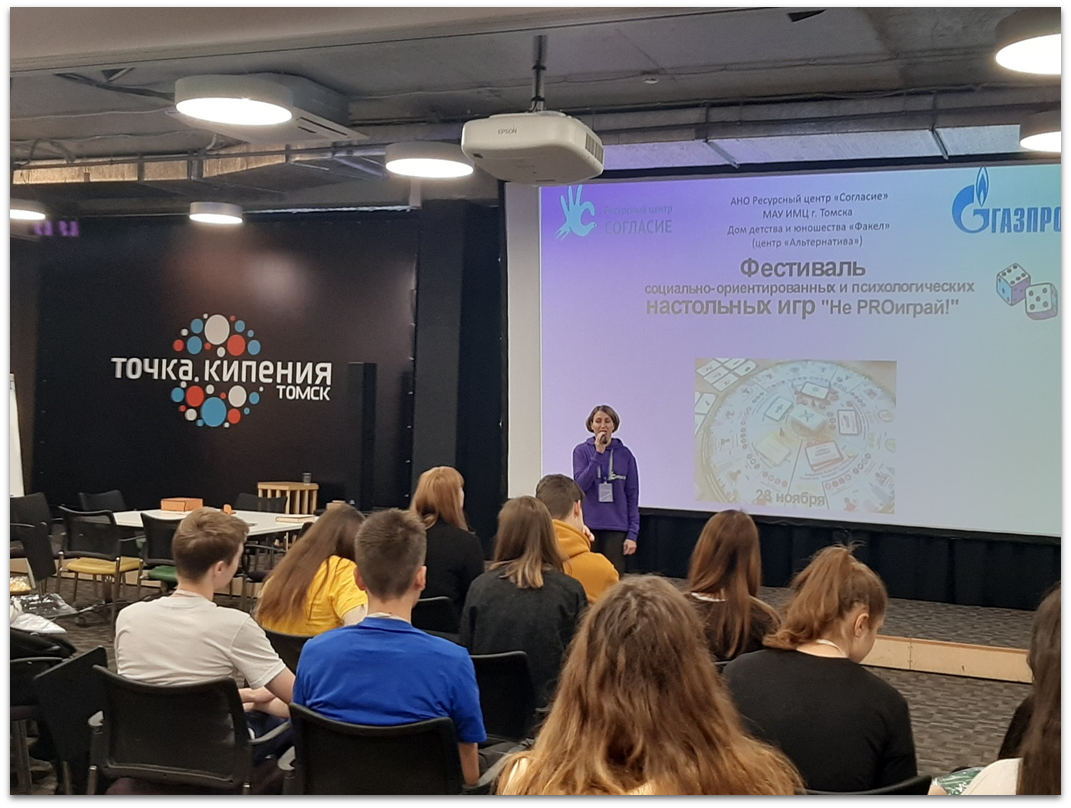 Люди в белом
Путь в будущее
Проклятый старый дом 
Забытые боги
Семейный совет
Фестиваль социально-ориентированных и психологических настольных игр «Не PROиграй»
Фестиваль социально-ориентированных и психологических настольных игр «Не PROиграй»
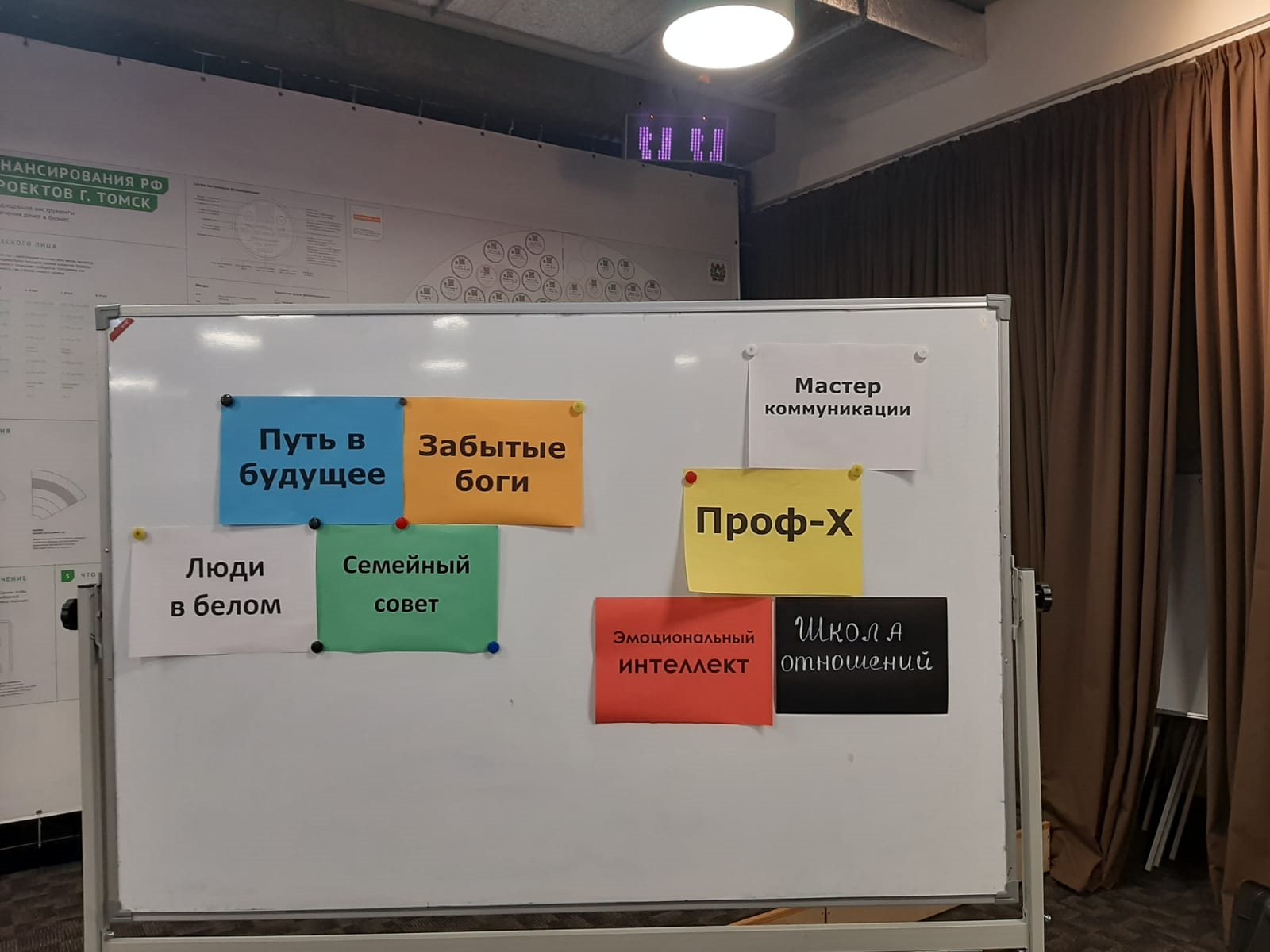 Социально-ориентированные игрыуниверсальный инструмент продвижения  значимых идей в обществе
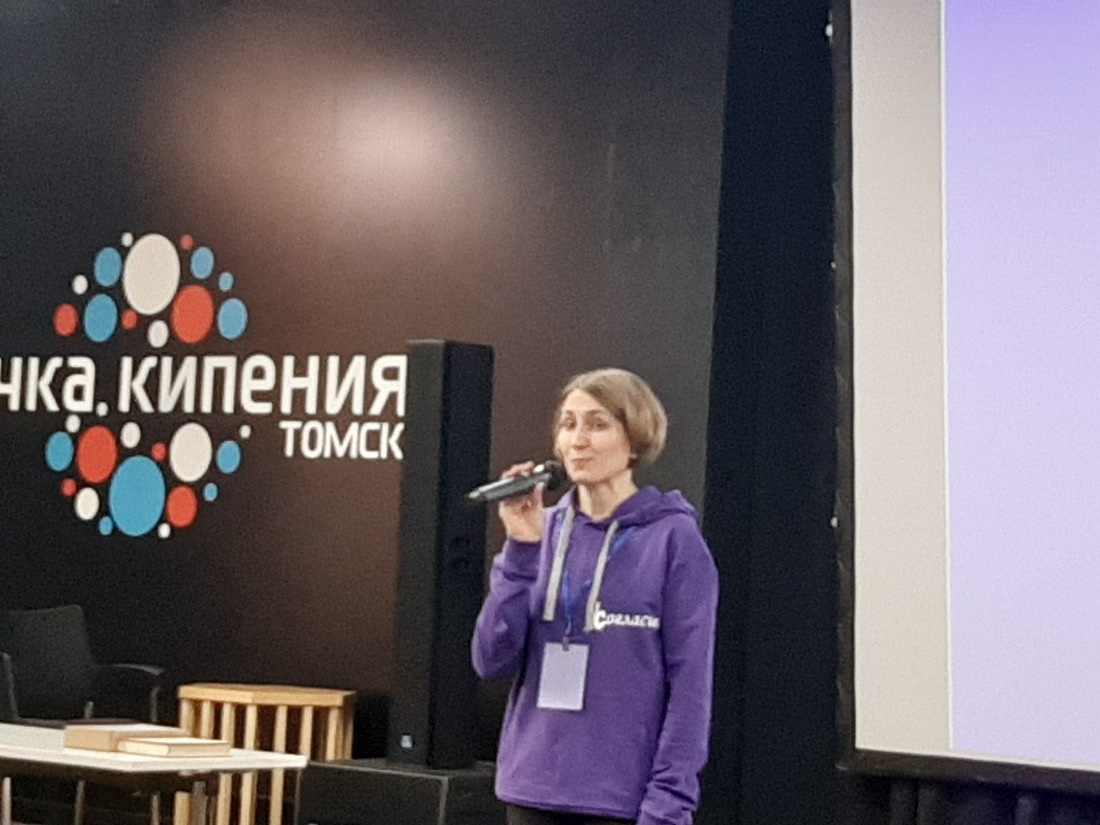 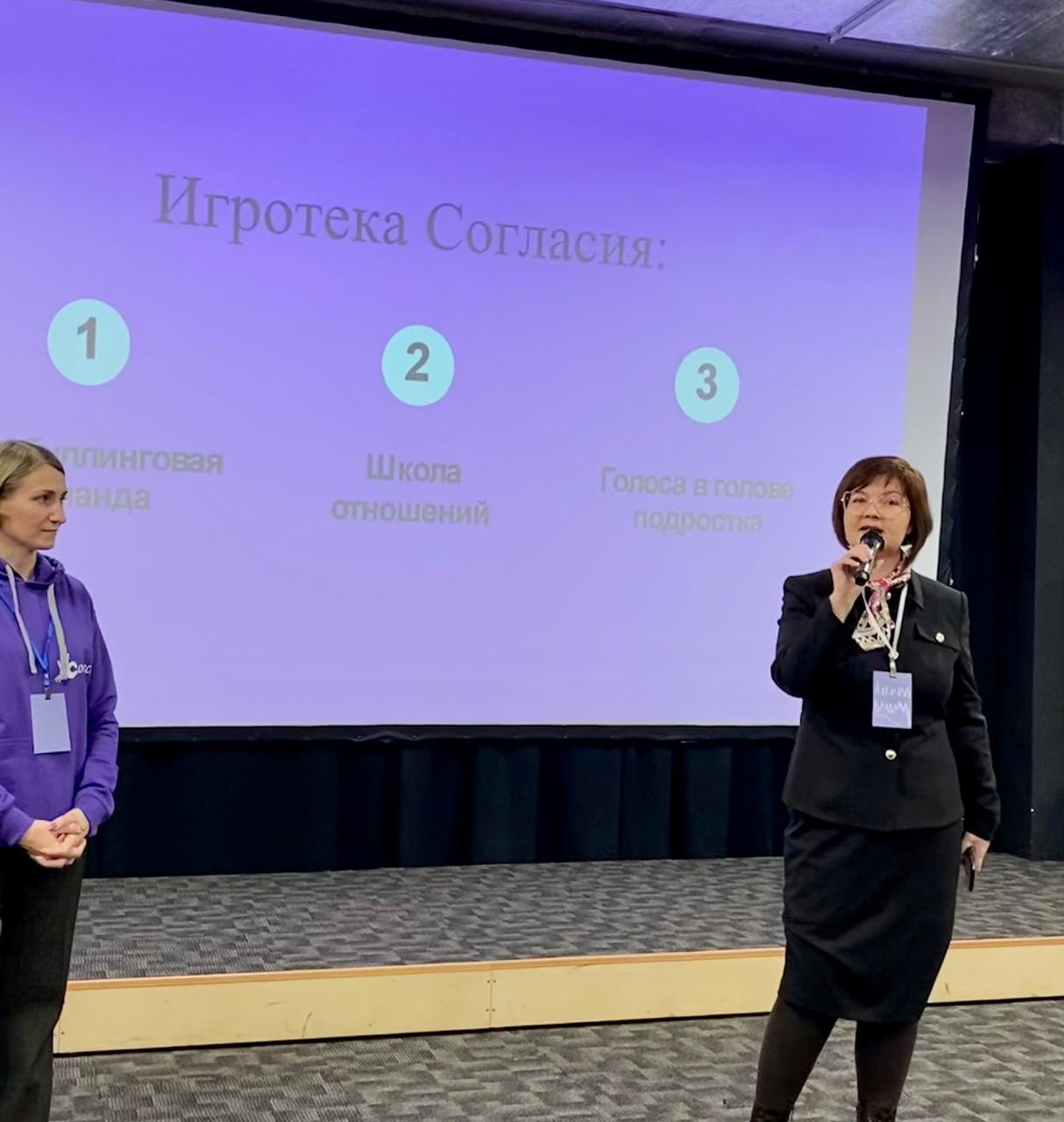 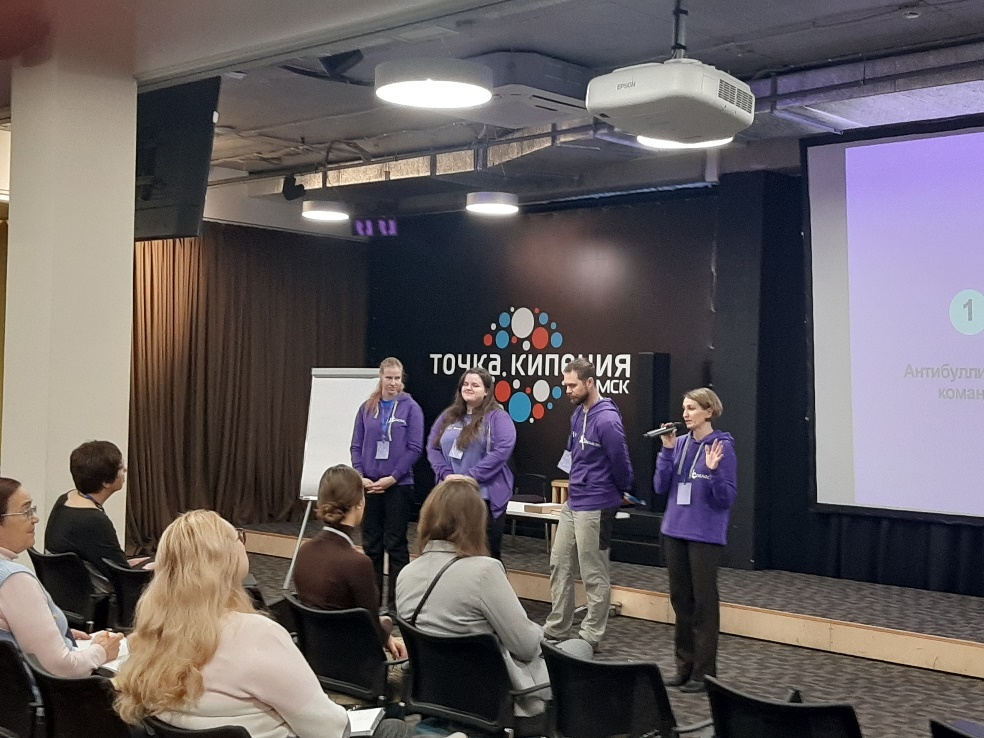 Проклятый старый дом
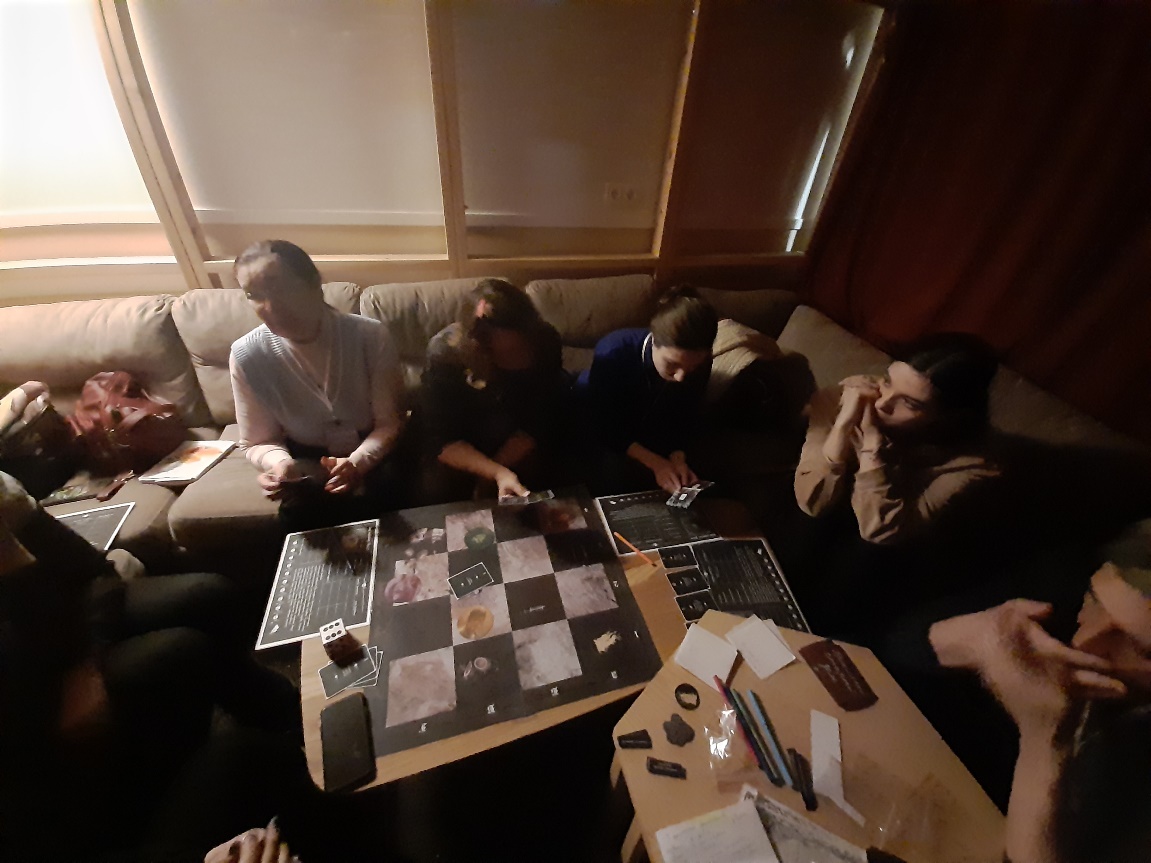 Пимахова
Александра Владимировна
методист по профилактической работе МАУ ИМЦ г. Томска
8-906-848-32-41aleksandra.pimakhova@gmail.ru
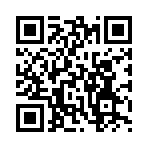 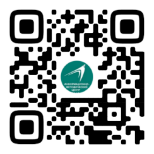 Наша группа  в Телеграм
Наша группа Вконтакте